Gestión de transporte, inventarios y almacenes
Riesgos y seguridad
El análisis preventivo ayuda a la empresa a planificar cuidadosamente las rutas más seguras para sus productos, desde origen a destino.  Los datos históricos de robo de carga sirven para determinar las mejores rutas a tomar, los horarios para transitar y las zonas de riesgo a evitar. Si se hace un buen trabajo de análisis, la empresa puede reducir significativamente el riesgo de robo de carga por los ladrones de oportunidad, que tienden a ser territoriales y operan a lo largo de los mismos caminos o zonas en determinados horarios
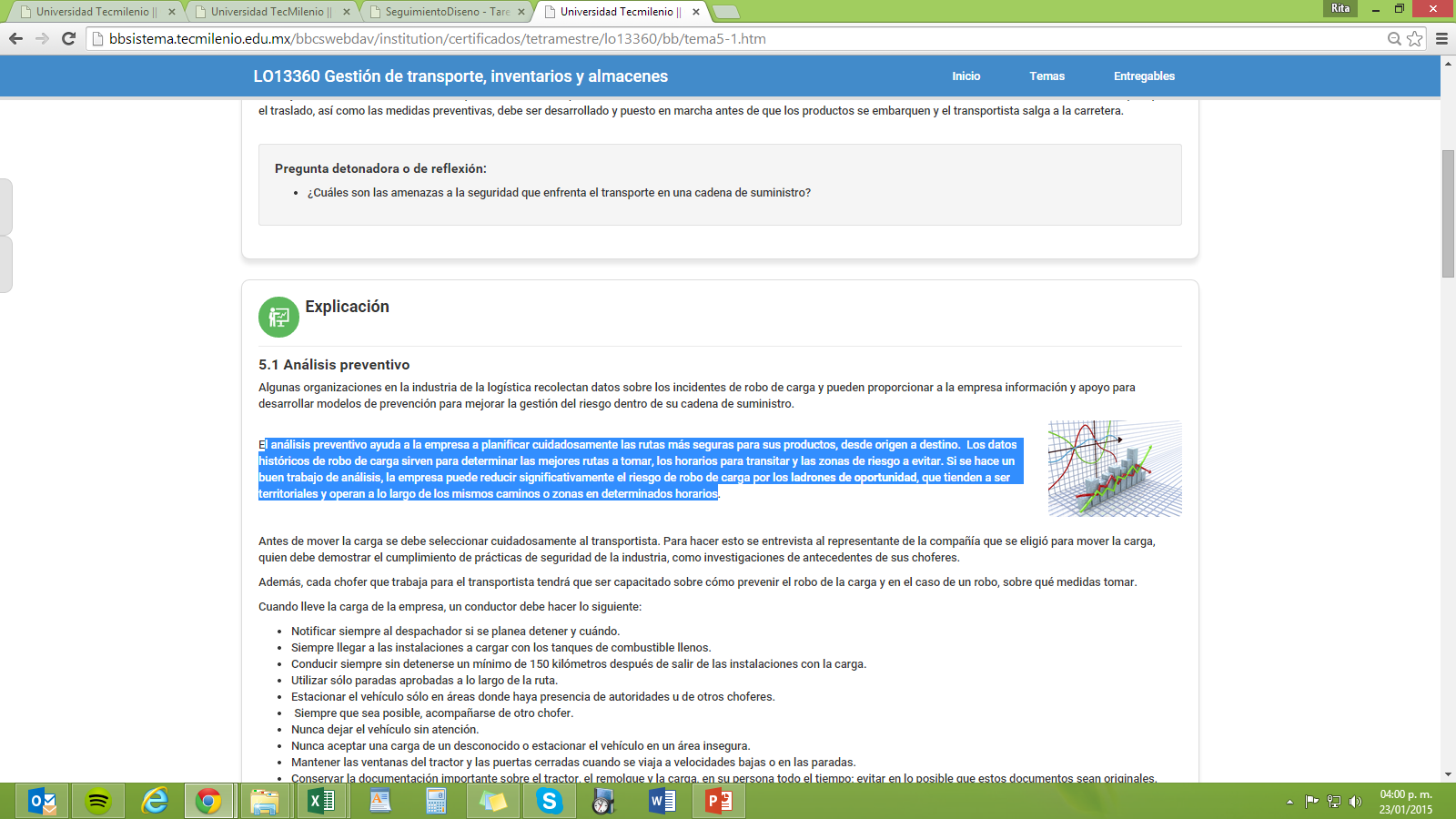 La seguridad física del transporte es fundamental. El embarque, que puede valer mucho dinero, viaja por carreteras abiertas resguardado por solo una o dos personas.

Los dispositivos de seguridad física; como sellos, candados  y dispositivos de localización satelital, no detienen a un ladrón que va decidido a robar la carga, pero pueden disuadir a un ladrón de oportunidad que ve al cargo como objetivo mientras el vehículo está estacionado.
Se debe considerar a los sistemas de localización como una medida más de seguridad en la carretera.  Es esencial que la empresa sepa dónde está su carga en todo momento, tanto por razones de seguridad como logísticas.

La tecnología de localización ha avanzado notablemente en los últimos años. Los dispositivos que una vez fueron grandes, pesados ​​y requerían de una antena montada en el exterior del vehículo, ahora son pequeños y se pueden camuflar para no ser fácilmente advertidos.

Hoy los dispositivos de localización ya no son grandes o costosos y no requieren de antenas externas. Ahora son tan pequeños como un teléfono celular;  hay dispositivos que pueden ser ocultados entre la carga. Cuentan con una batería que puede durar un mes y son suficientemente inteligentes para alertar al usuario final cuando se presenta un problema.
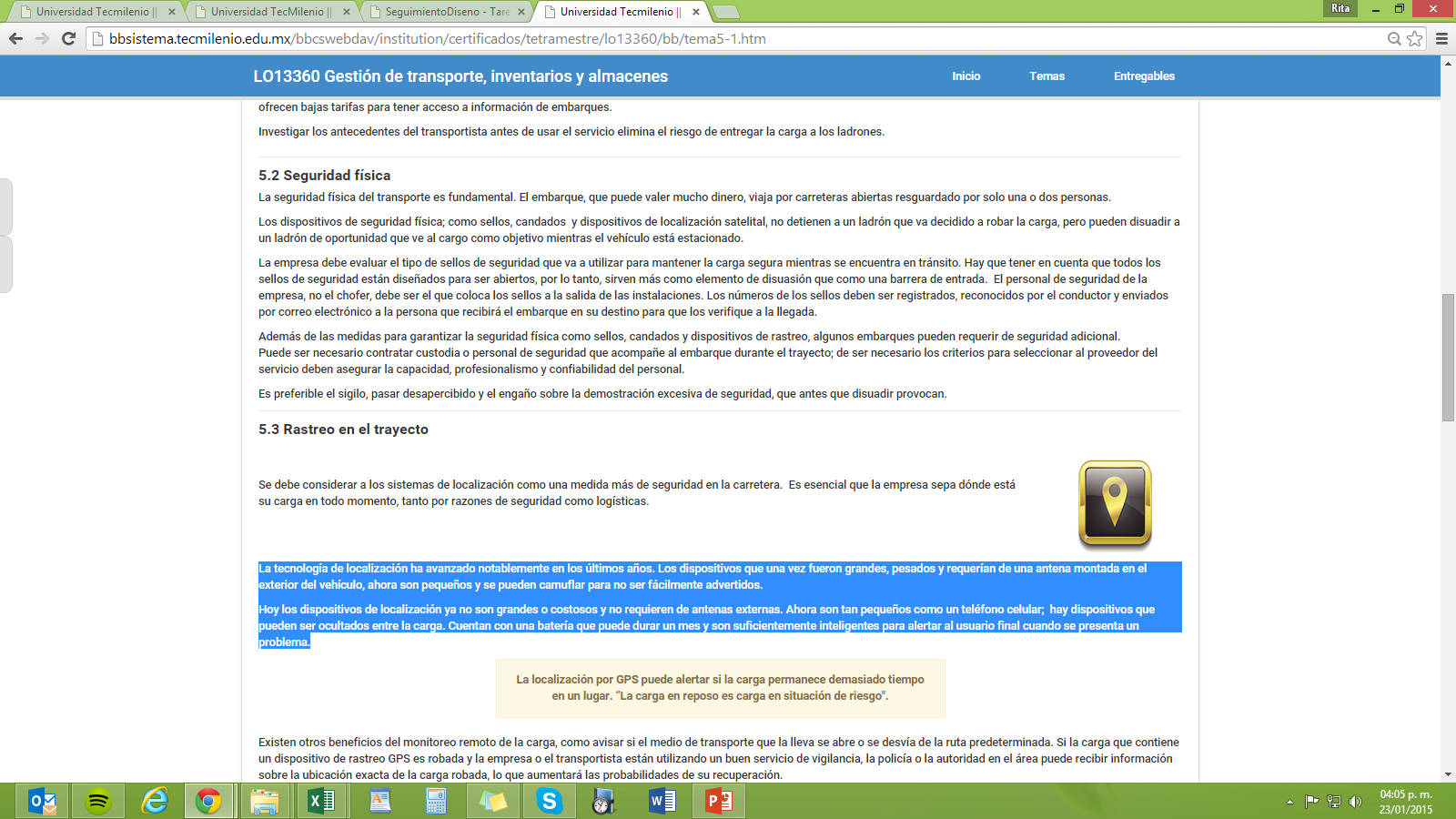 Información importante
Antes de que el chofer salga de las instalaciones de la Empresa, es necesario recolectar y registrar toda la información pertinente, la cual debe mantenerse en un lugar fácilmente accesible para recuperarse en caso de que la carga sea robado en el trayecto al destino.
La primera información que se debe recolectar es la del chofer. Se le debe tomar una fotografía a él y a su licencia de conducir. Se debe registrar en una base de datos el nombre del conductor, su fecha de nacimiento, su dirección, número de teléfono celular, el número de licencia y la vigencia de la misma.
Se estima que nueve de cada diez accidentes son causados por el operador del vehículo. Los accidentes pueden prevenirse atendiendo las siguientes recomendaciones:
Selección y capacitación de los choferes no sólo en la operación del vehículo sino también en cuestiones de prevención de accidentes.
Mantenimiento mecánico riguroso del equipo.
Respetando los reglamentos de tránsito y los señalamientos
Promoviendo buenas prácticas de manejo defensivo.
Verificación preventiva de neumáticos, frenos y luces antes de iniciar la marcha.
Asegurando perfectamente la carga; nunca circular con carga suelta.
Respetando los tiempos de conducción; no manejar cansado.
© Universidad TecMilenio



Desarrollo de contenido:Dr. Manuel Farías
Dr. José Manuel Sánchez
Coordinación académica de área:Ing. Rita Lizeth Serna Garza MEBCUniversidad TecMilenio
Producción
Universidad TecVirtual
Créditos